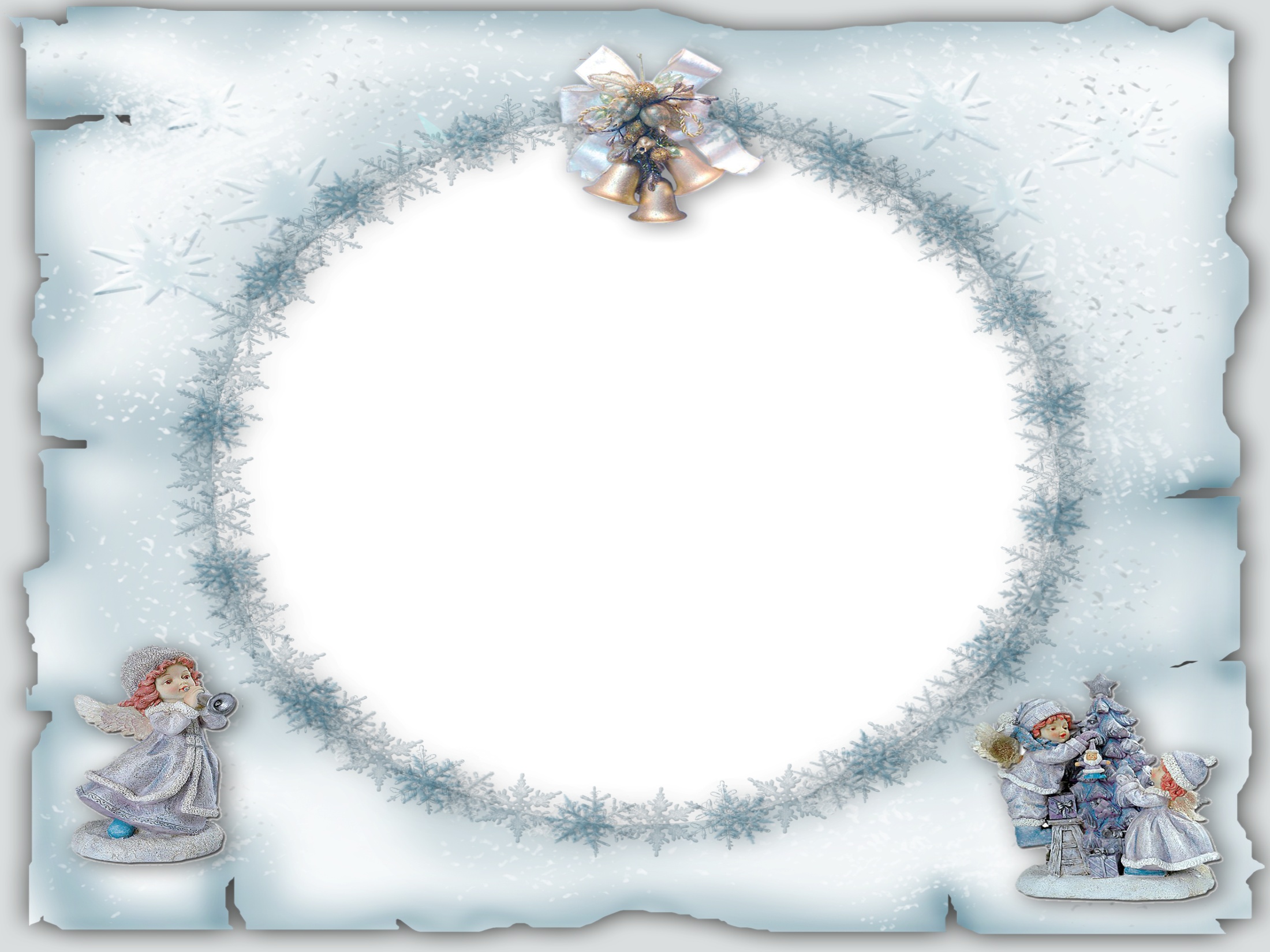 Тема проекта : «Волшебный мир ёлочной игрушки. Восстановление старинной технологии изготовления игрушки из ваты»
ОЧУ «Газпром школа»
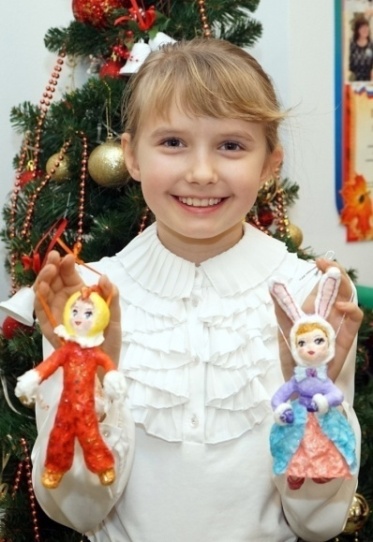 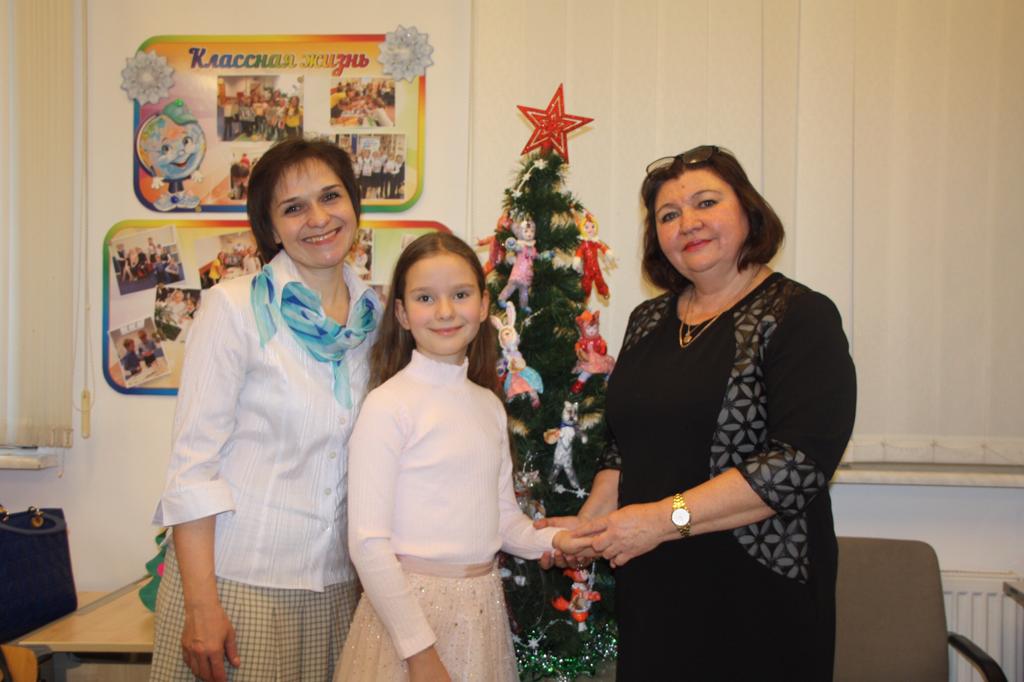 Выполнила: Савченко Анастасия и коллектив учащихся 4 «В» класса
Руководители проекта: 	     Задерака И. В.
                                                                 Аникашина И. В. 
			

Москва, 2019 год
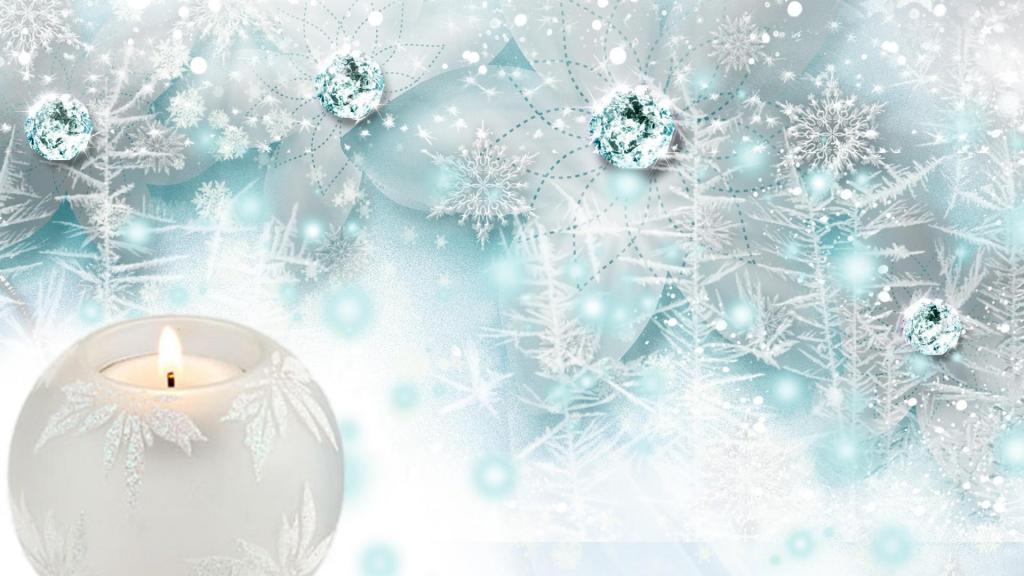 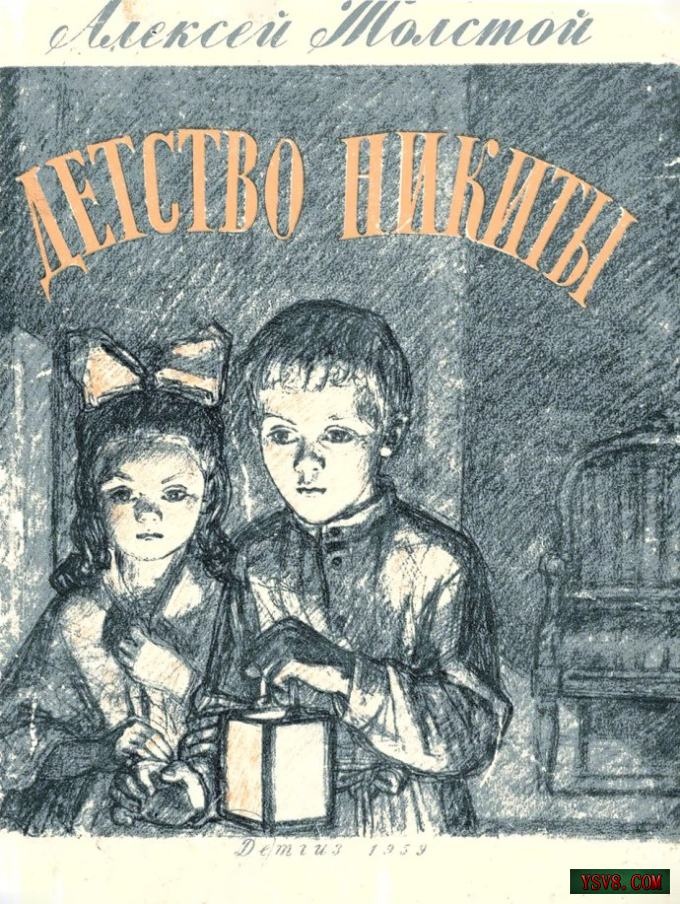 Читая книгу Алексея Толстого «Детство Никиты», мы узнали, что в России в конце 19 века в дворянских семьях закрепилась традиция наряжать ёлку самодельными игрушками из ваты. 	Мы заинтересовались процессом изготовления таких игрушек. И за два месяца до Нового года взялись за дело.
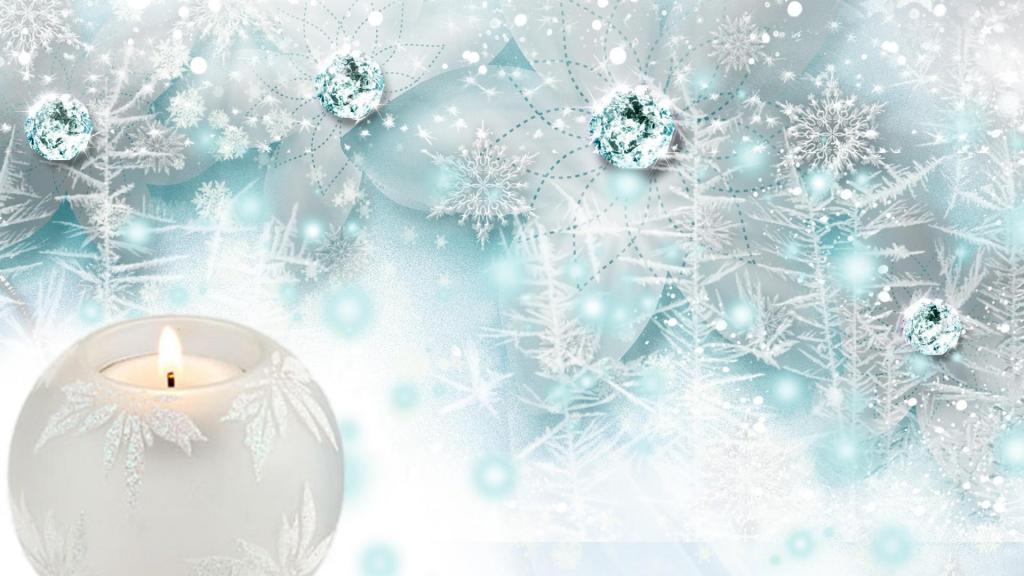 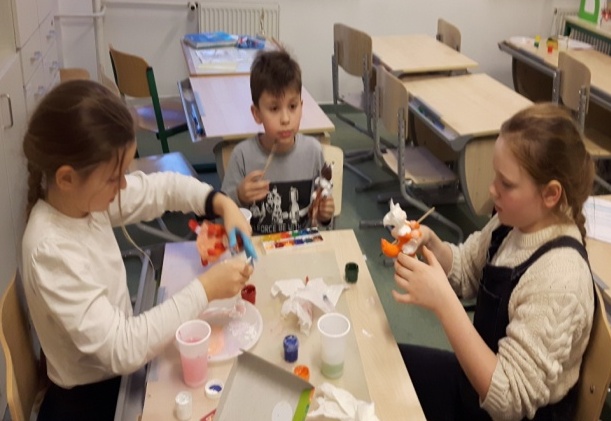 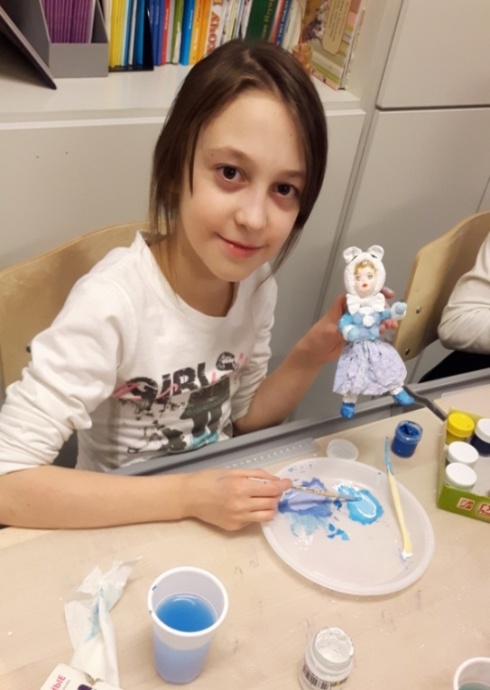 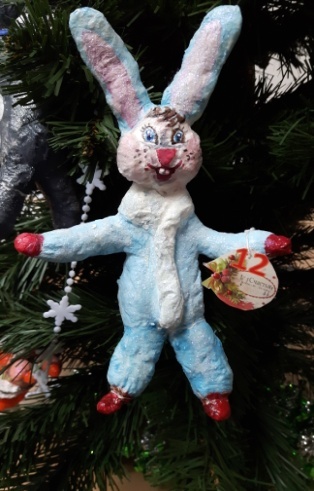 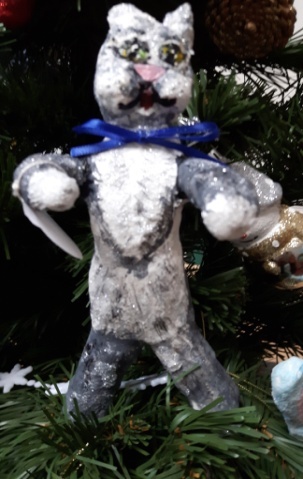 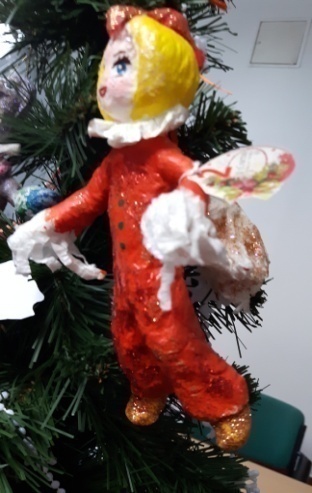 Цель нашей работы: сделать своими руками ёлочные игрушки из ваты, украсить ими новогоднюю ёлку в классе и школе.
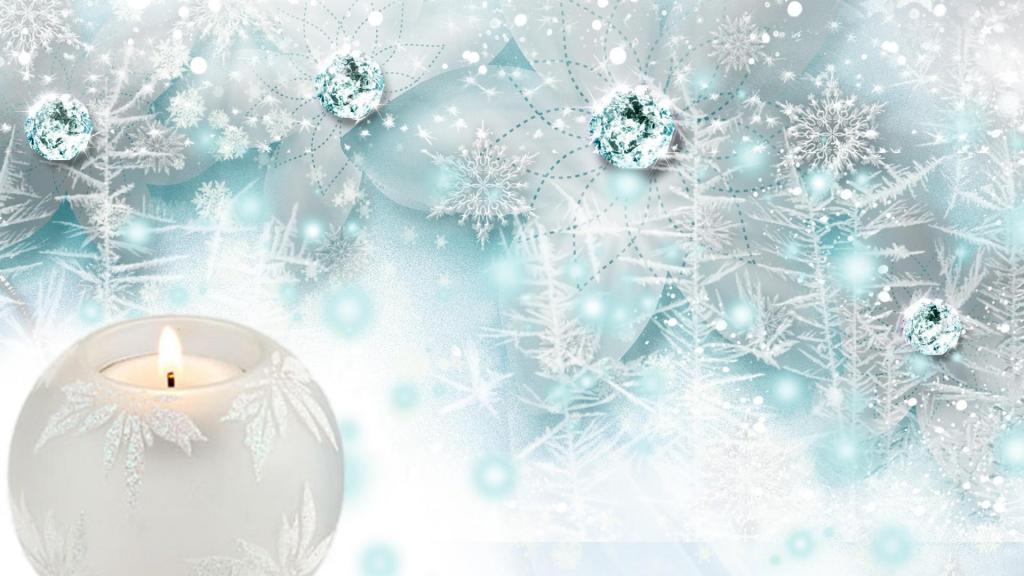 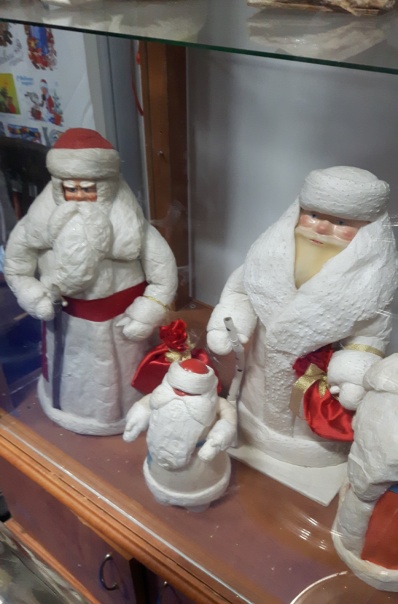 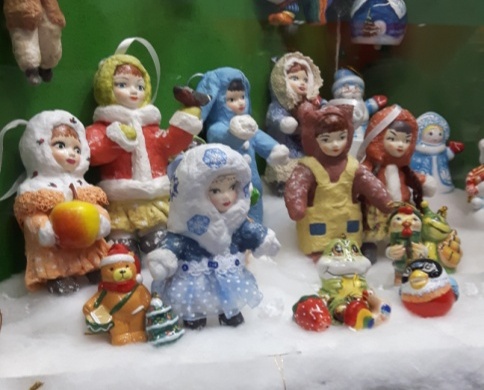 Задачи:- изучить старинную технологию изготовления ёлочной игрушки из ваты;- узнать историю ёлочной игрушки.
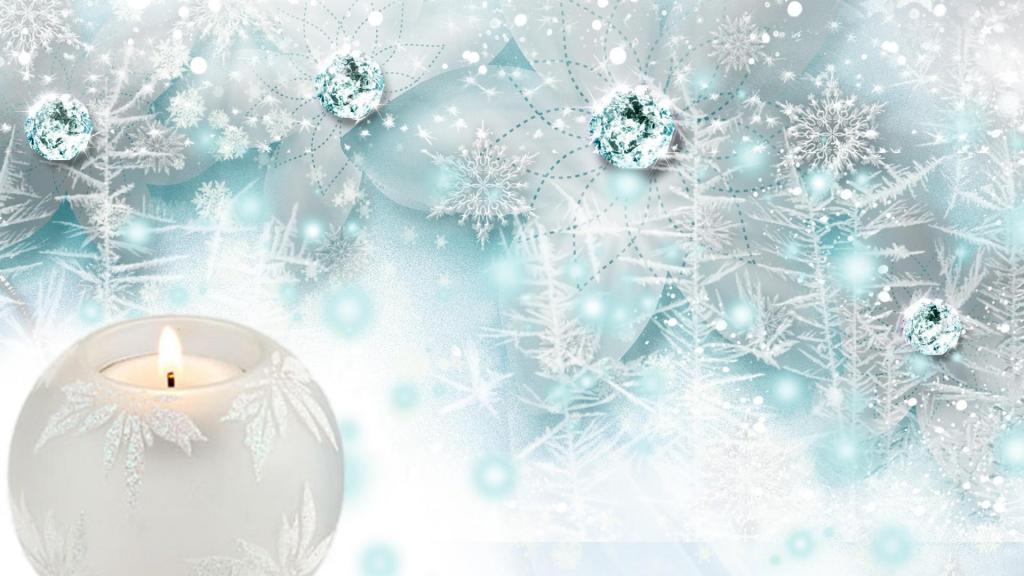 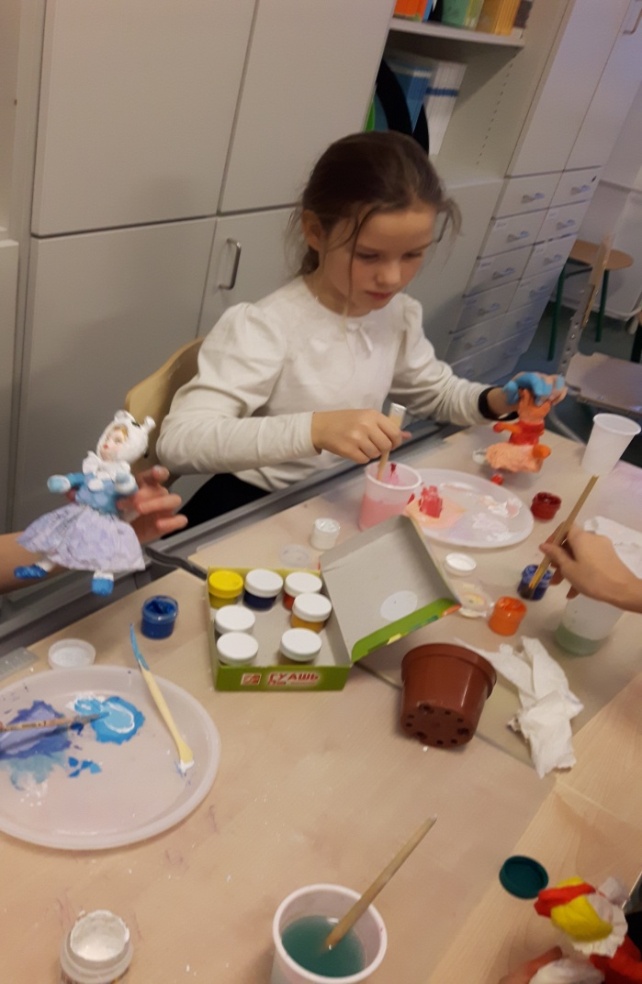 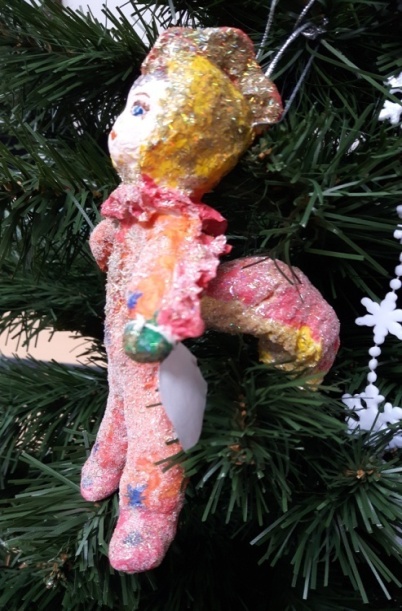 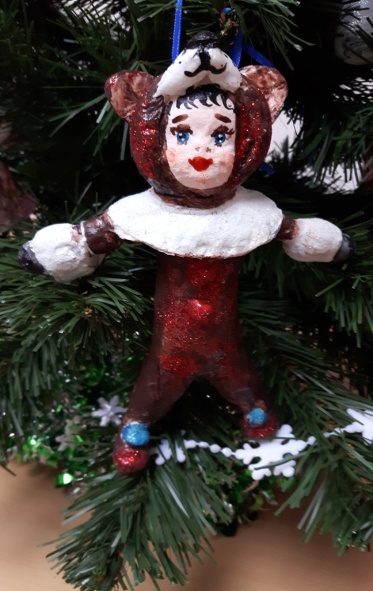 Методы: -практические, исследовательские.
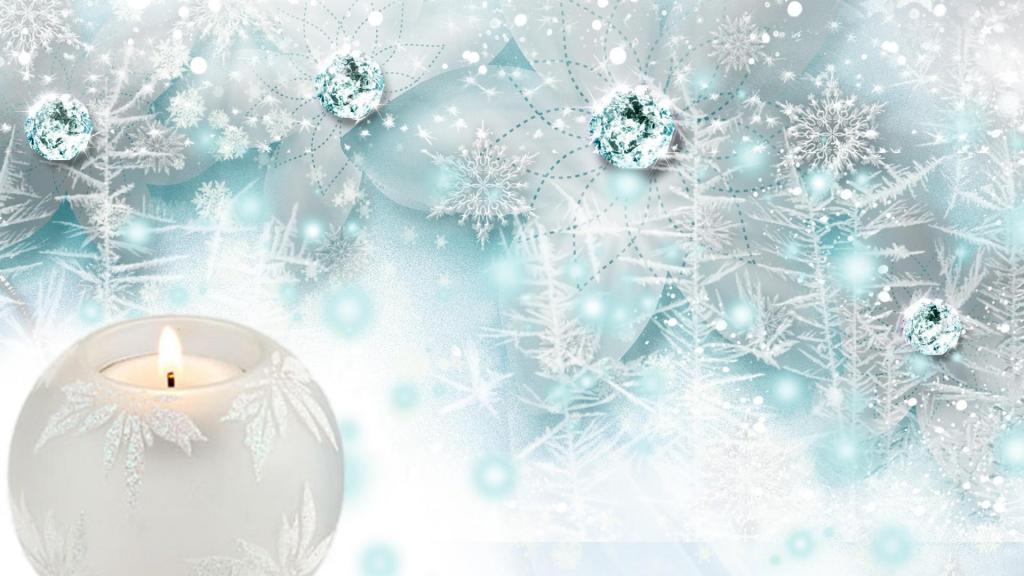 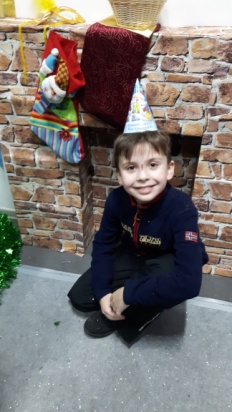 На экскурсии в музей ёлочной игрушки в Сокольниках, мы узнали об истории ёлочной игрушки, приняли участие в мастер-классе по её росписи. 	Но нам показалось недостаточным расписывать уже готовую игрушку, созданную стеклодувом.
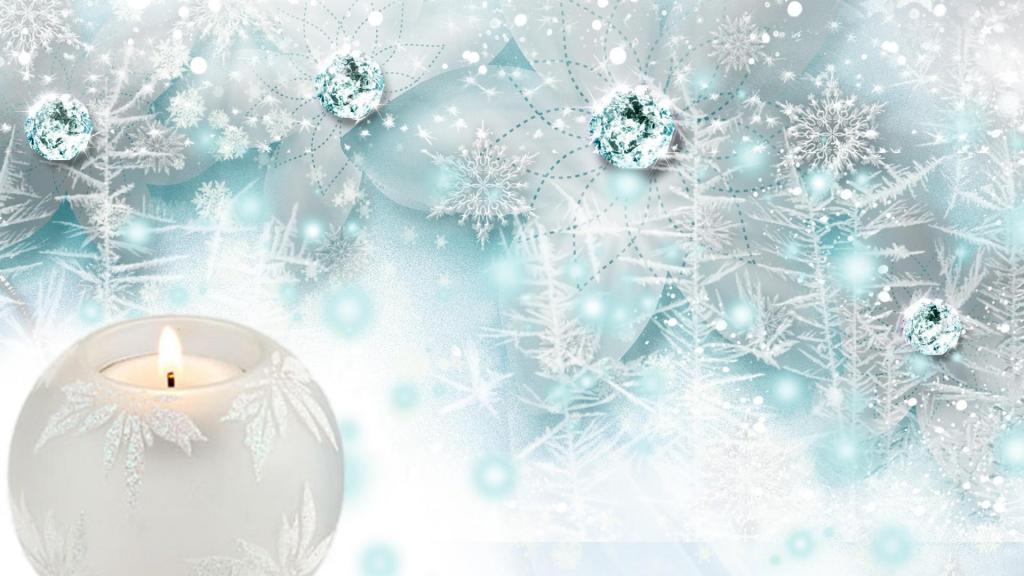 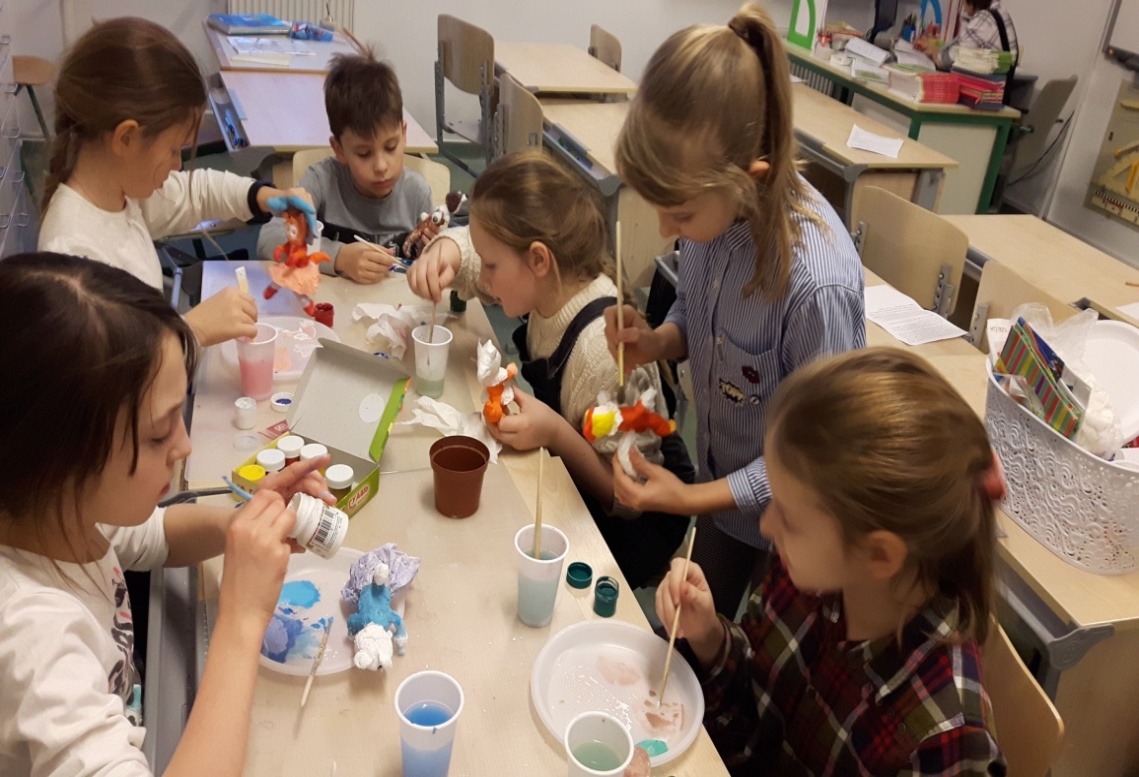 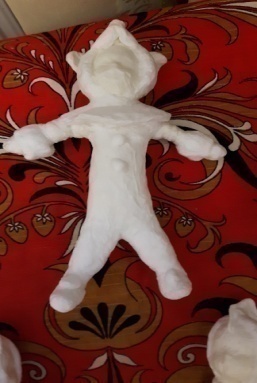 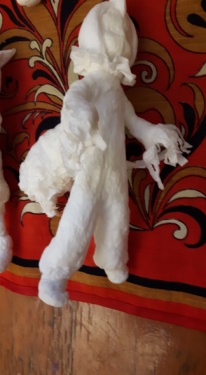 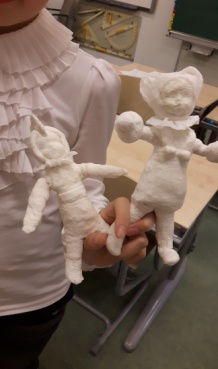 Мы решили самостоятельно проследить и своими руками ощутить весь процесс рождения игрушки, приложив свой труд и фантазию.
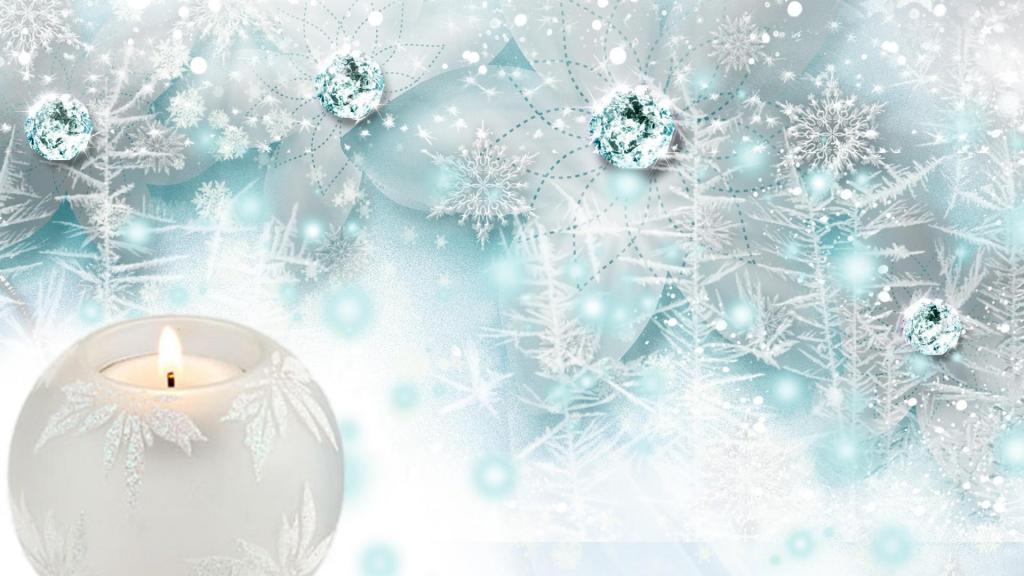 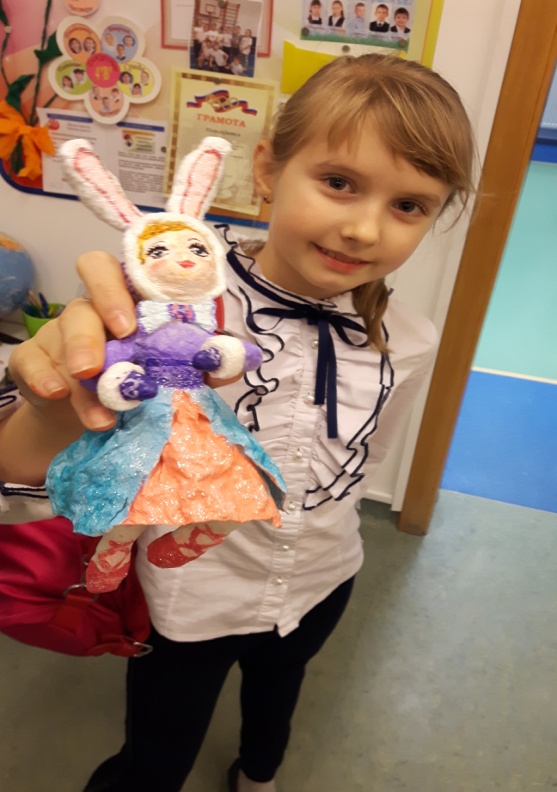 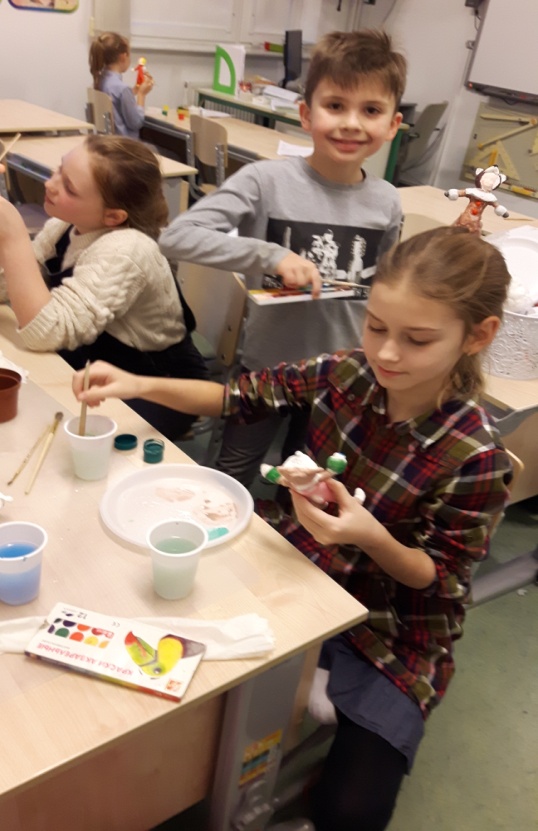 Мы следовали старинной технологии, описанной Алексеем Толстым в повести «Детство Никиты», опирались на литературные источники, материалы Интернета. А также вносили свои элементы творчества.
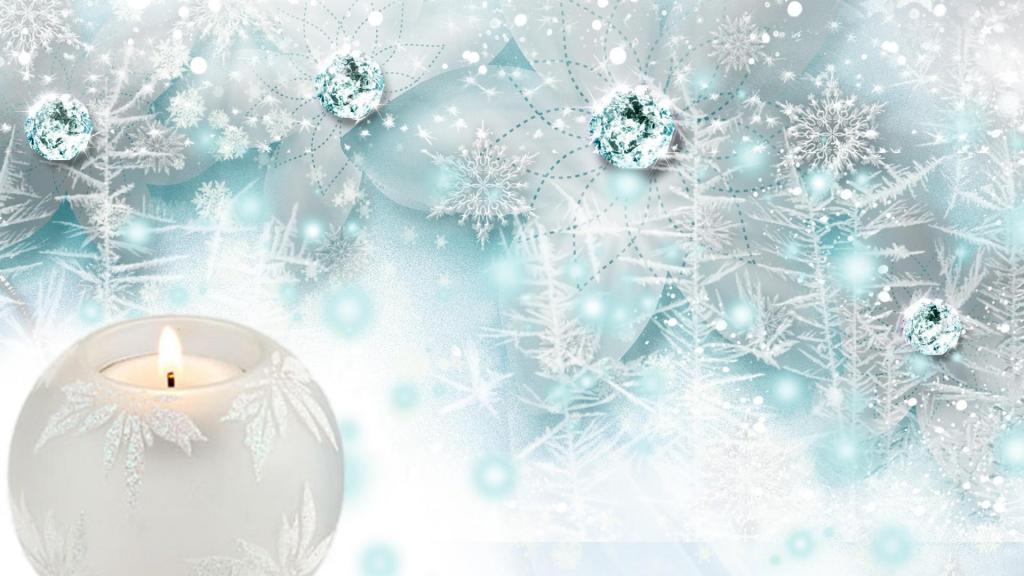 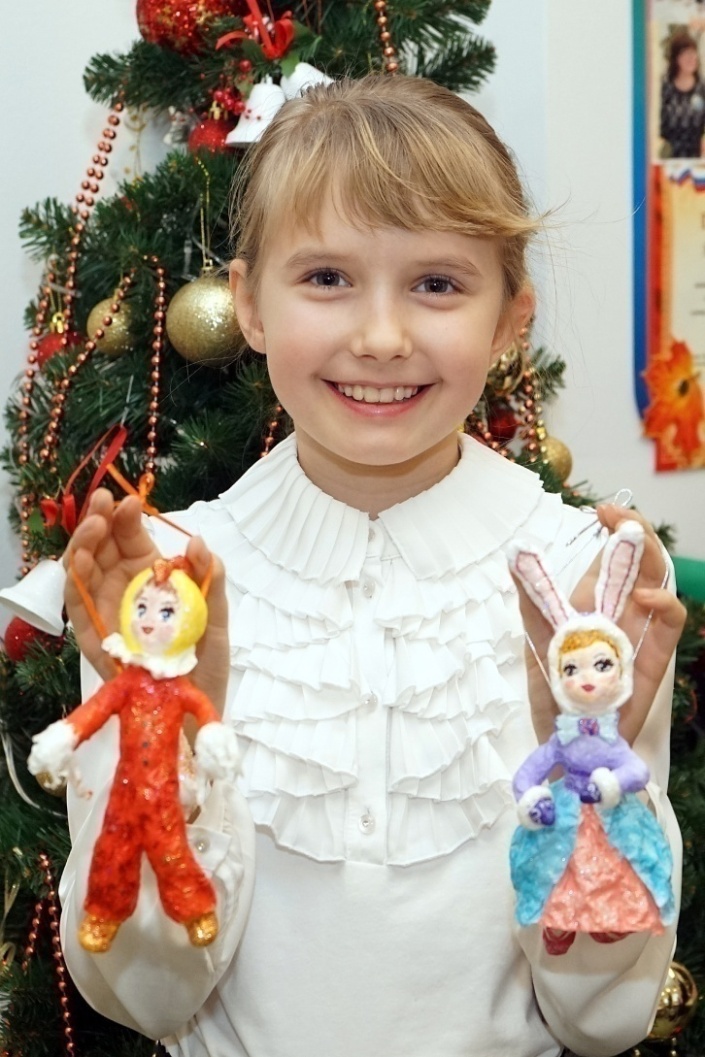 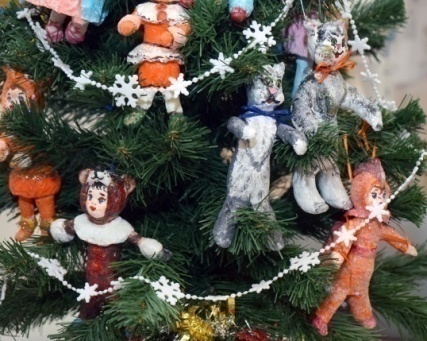 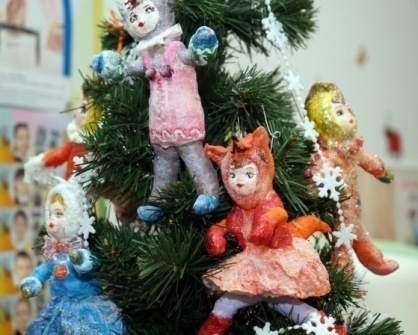 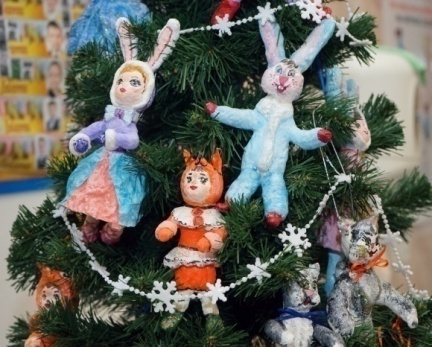 Этой коллекции мы дали общее название «Новогодний карнавал». Своими игрушками мы украсили ёлочку в классе и фойе нашей школы.
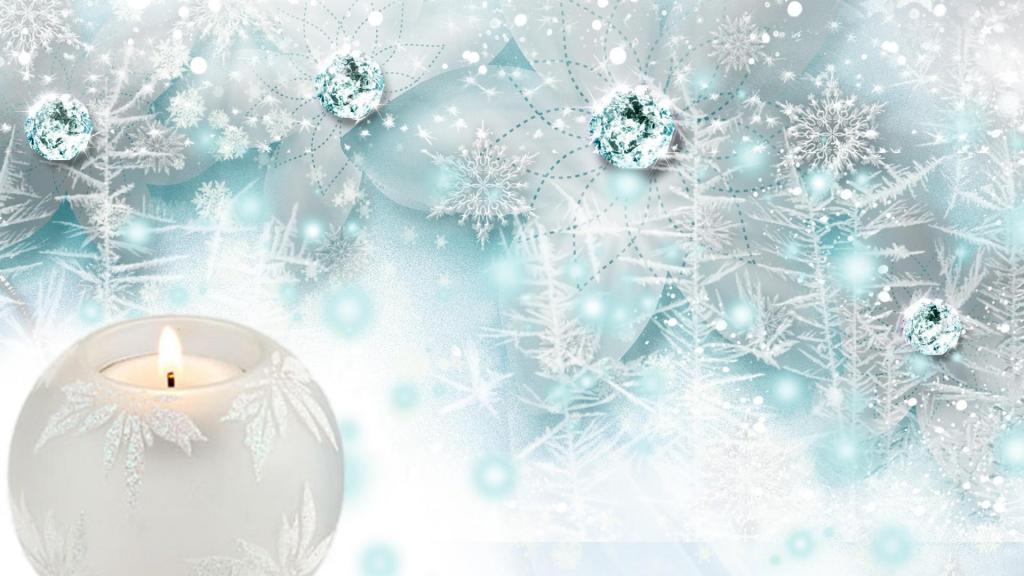 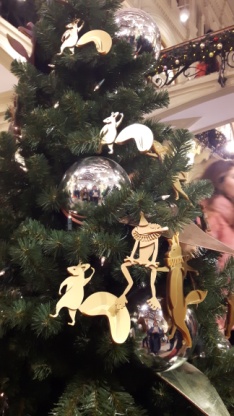 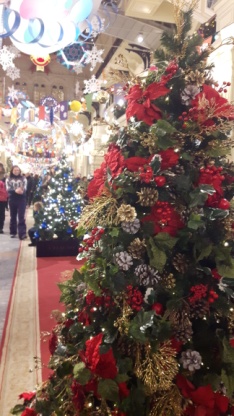 Мы посетили в ГУМ - е и на других площадках Москвы выставки ёлочек, украшенных, в том числе, и ватными игрушками. Собрали фотоматериал. 	Как вы думаете, может ли наша ёлочка конкурировать с этими ёлочками?
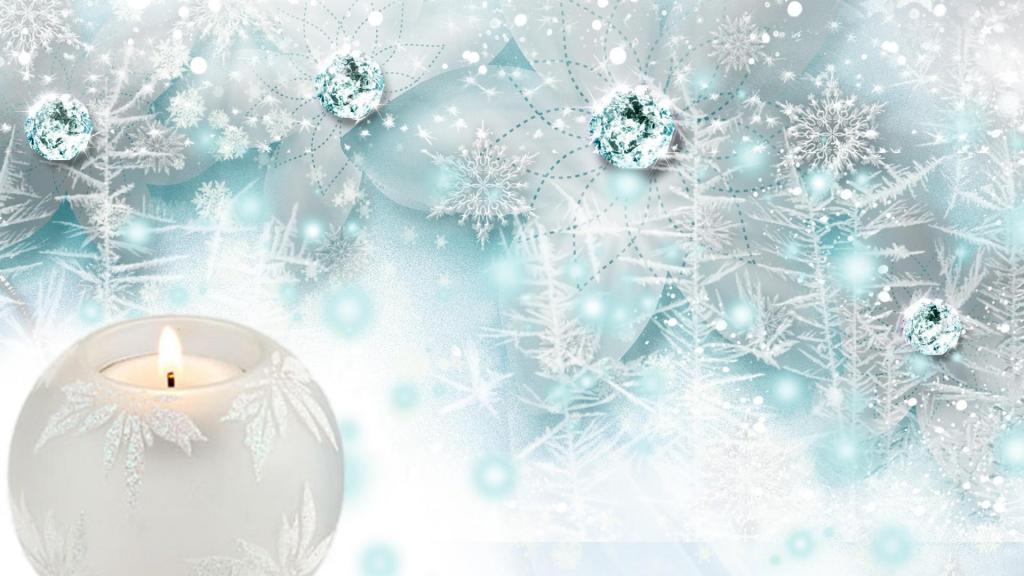 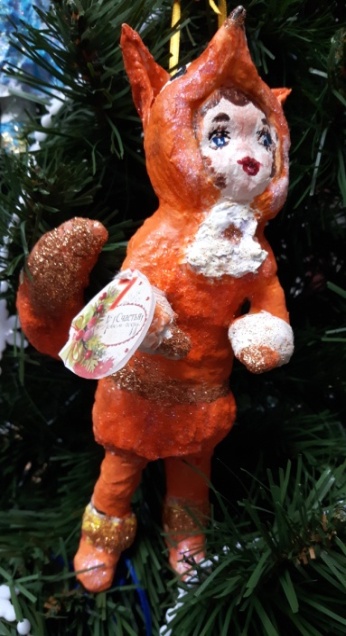 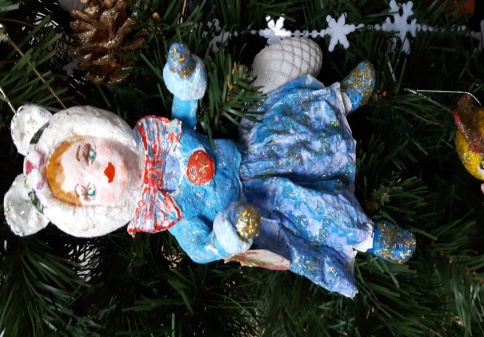 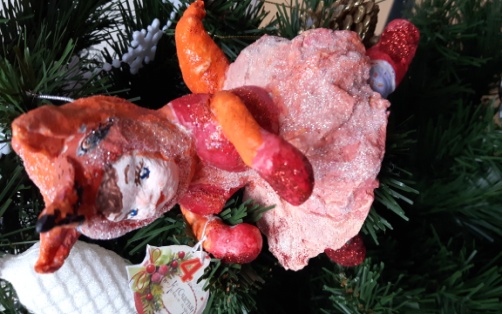 Всего 18-20 граммов! Просто воздушные! К тому же они сделаны из экологически чистого, созданного природой материала, полезного для здоровья человека.
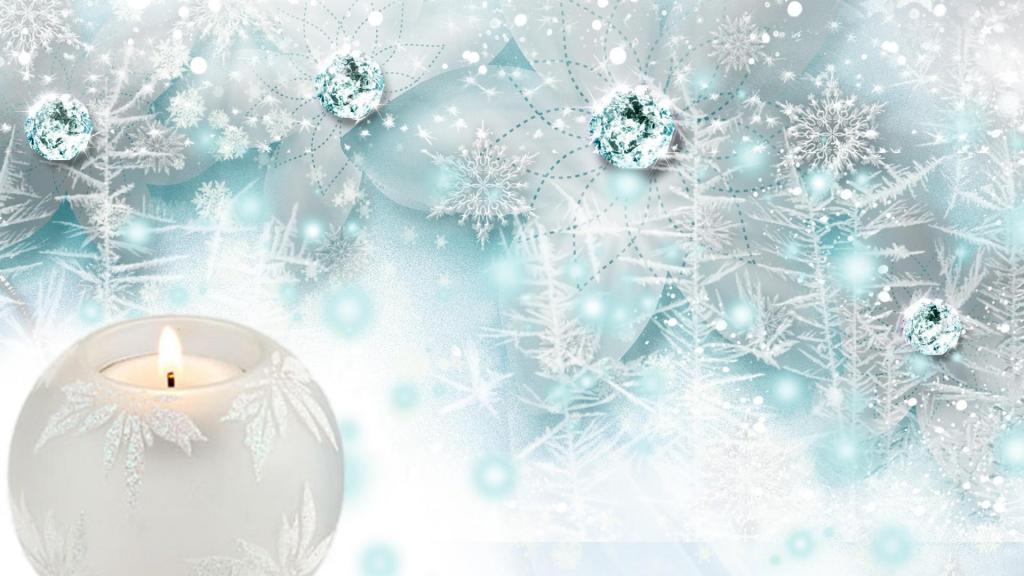 Мы сделали выводы:- из ваты можно создавать оригинальные, авторские игрушки, которыми можно украшать ёлку в наше время наряду со стеклянными;
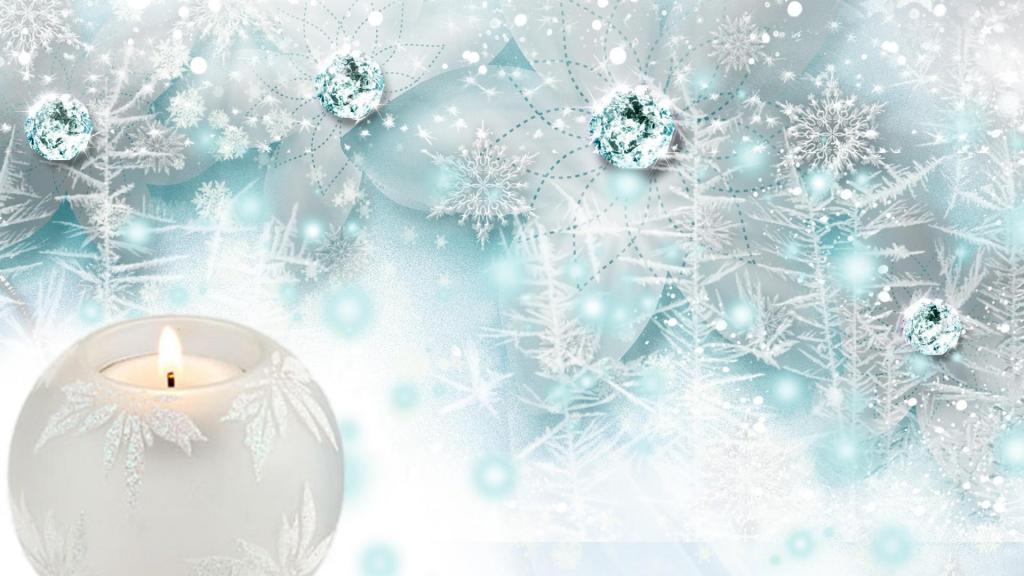 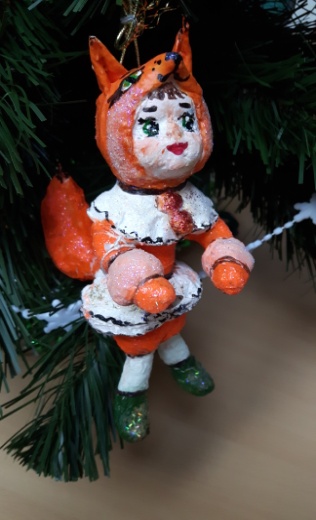 - необходимо возрождать и сохранять старинные технологии изготовления игрушек, беречь традиции, с ними связанные;
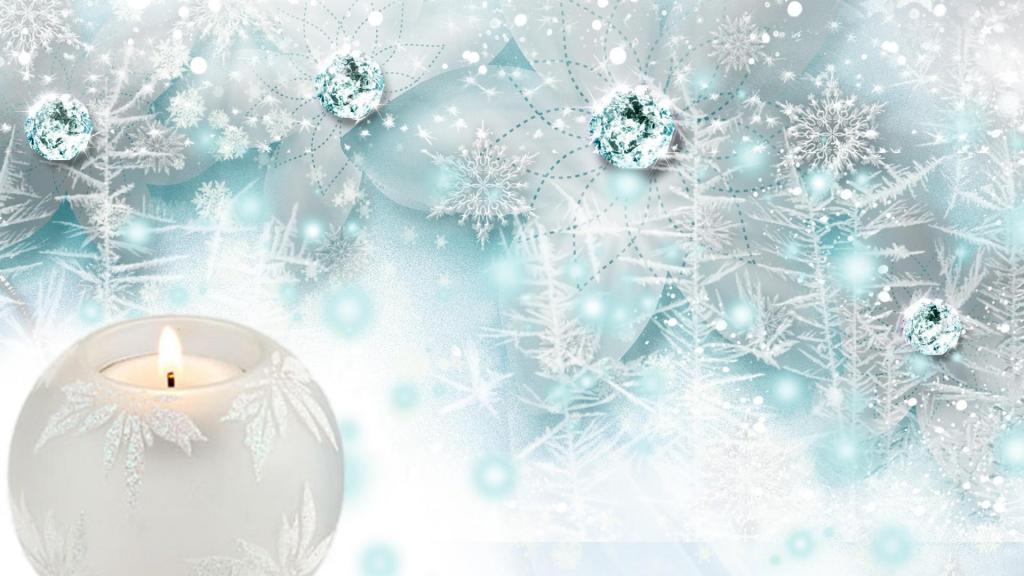 - ёлочная игрушка - это не только украшение для ёлки, но и часть истории нашей страны;
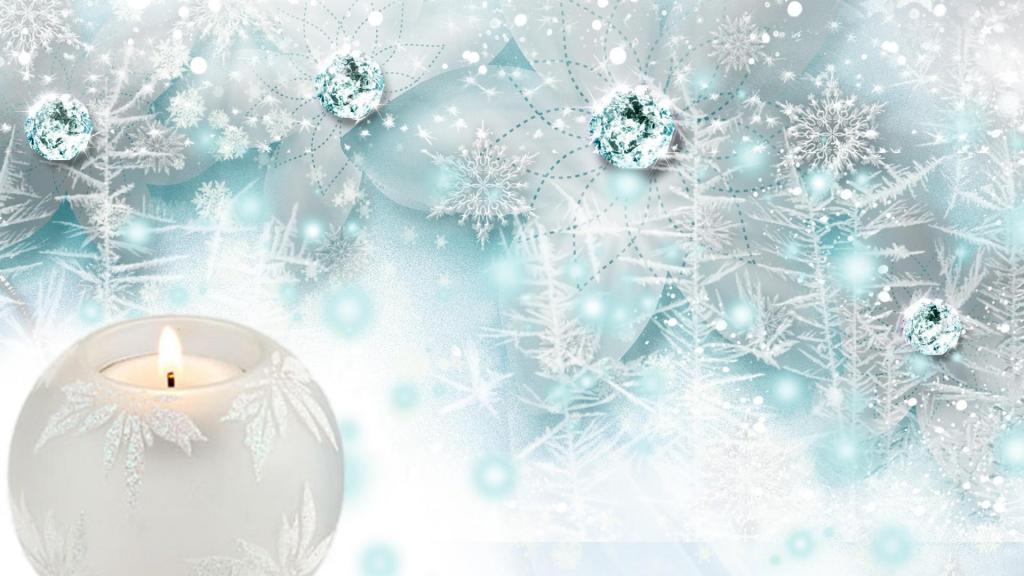 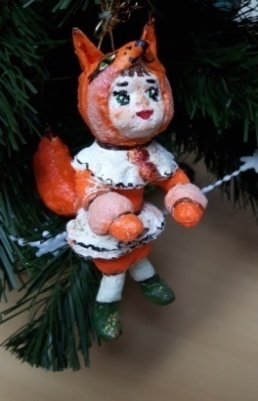 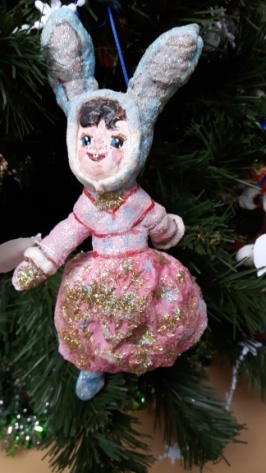 - наши игрушки отвечают запросам современности: ручная работа последнее время очень ценится.
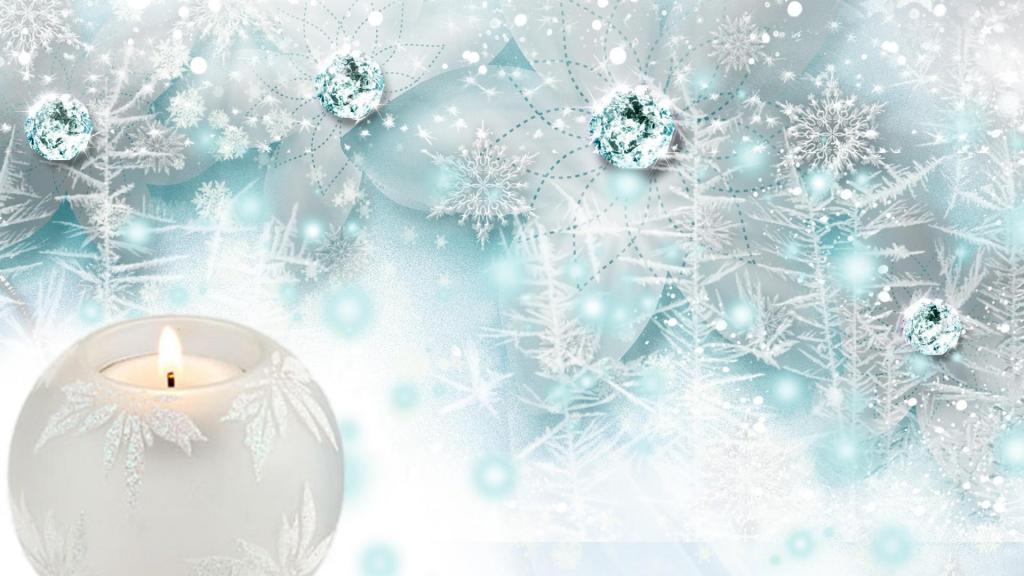 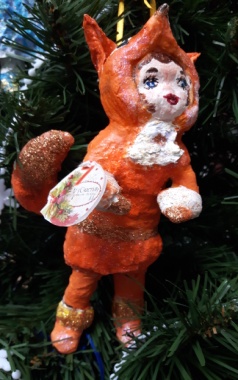 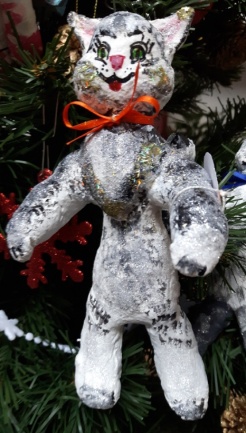 Наш проект увлёк и объединил детей, педагогов и родителей. Каждый из нас будет хранить свою игрушку, передавать её из поколения в поколение как семейную реликвию.
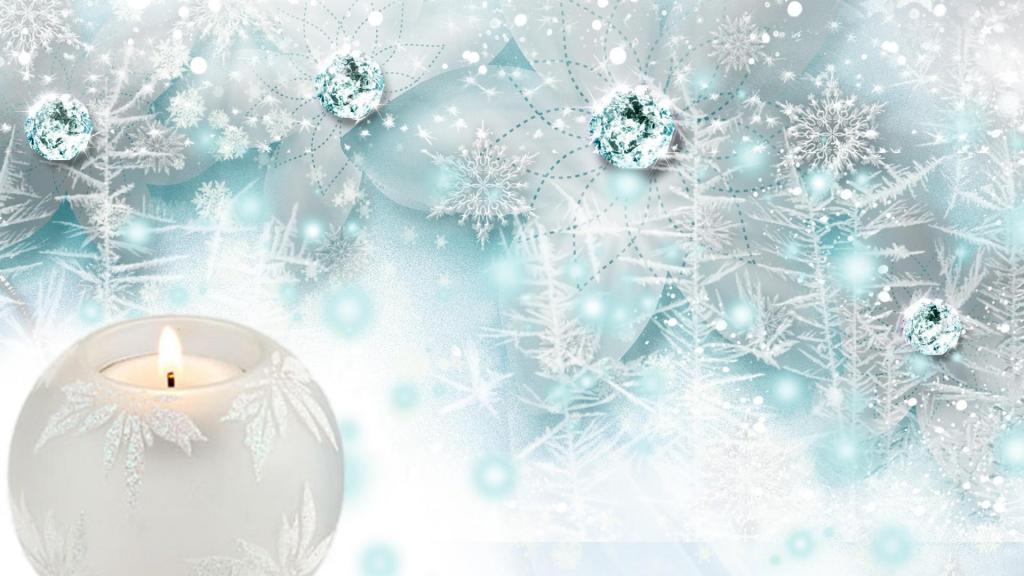 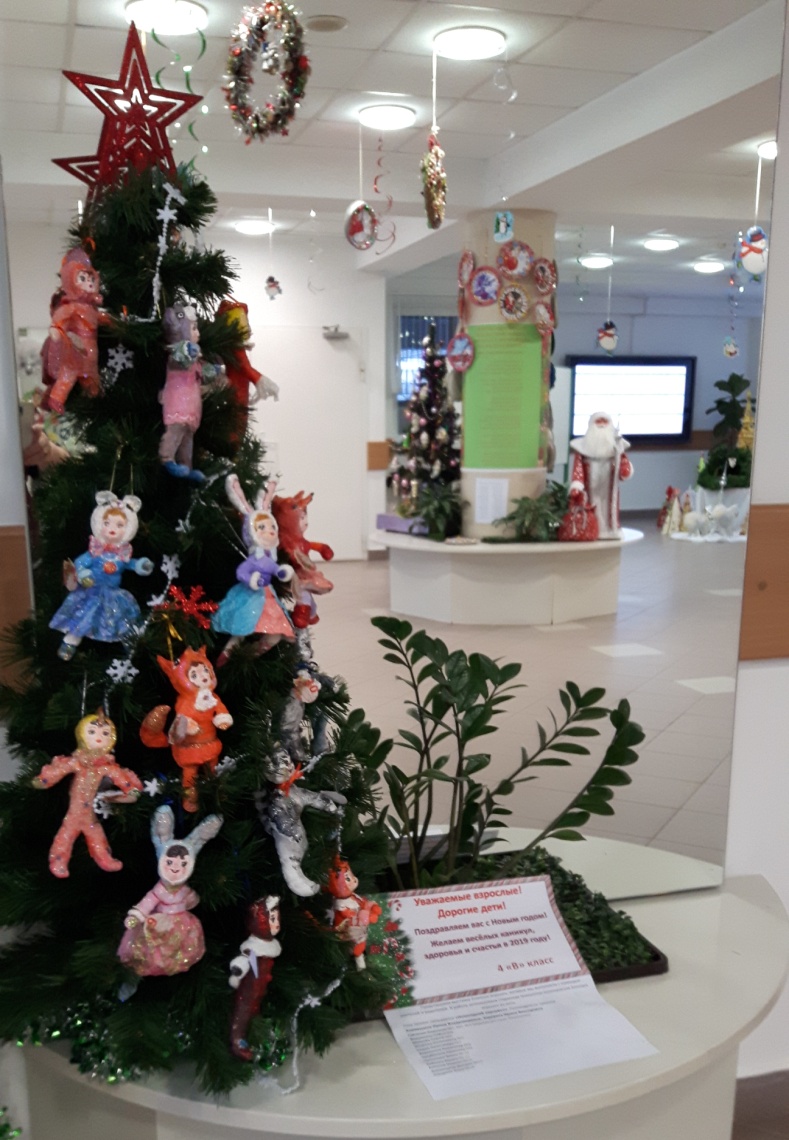 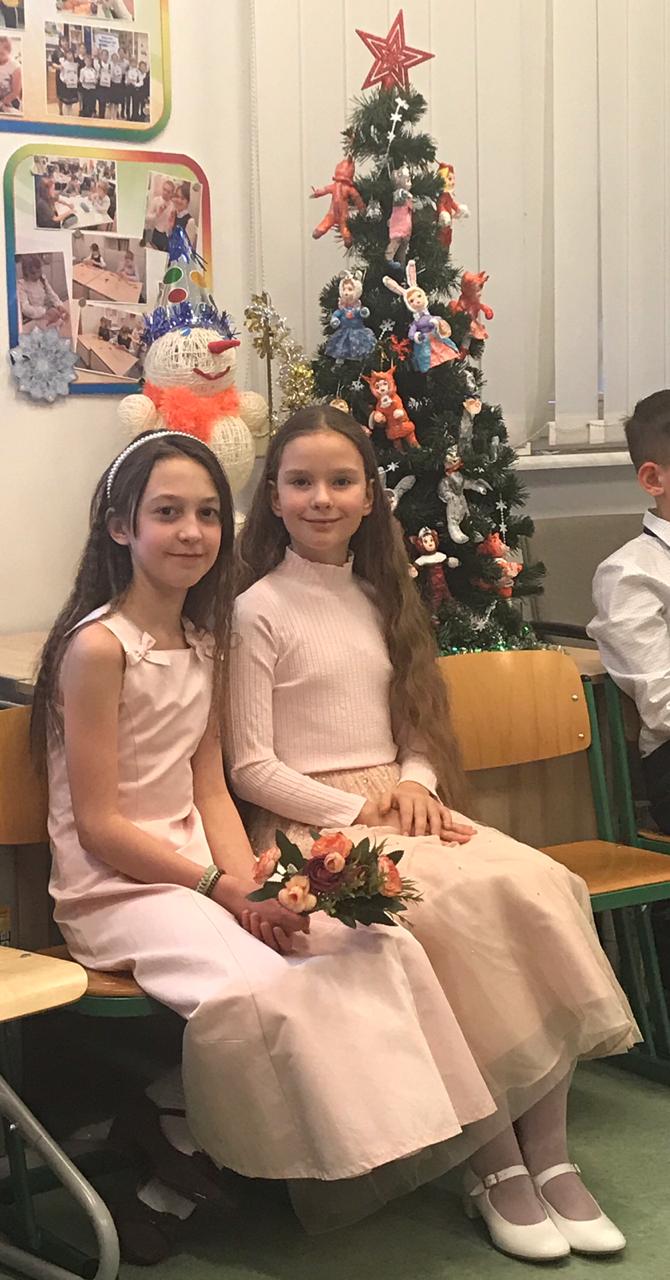 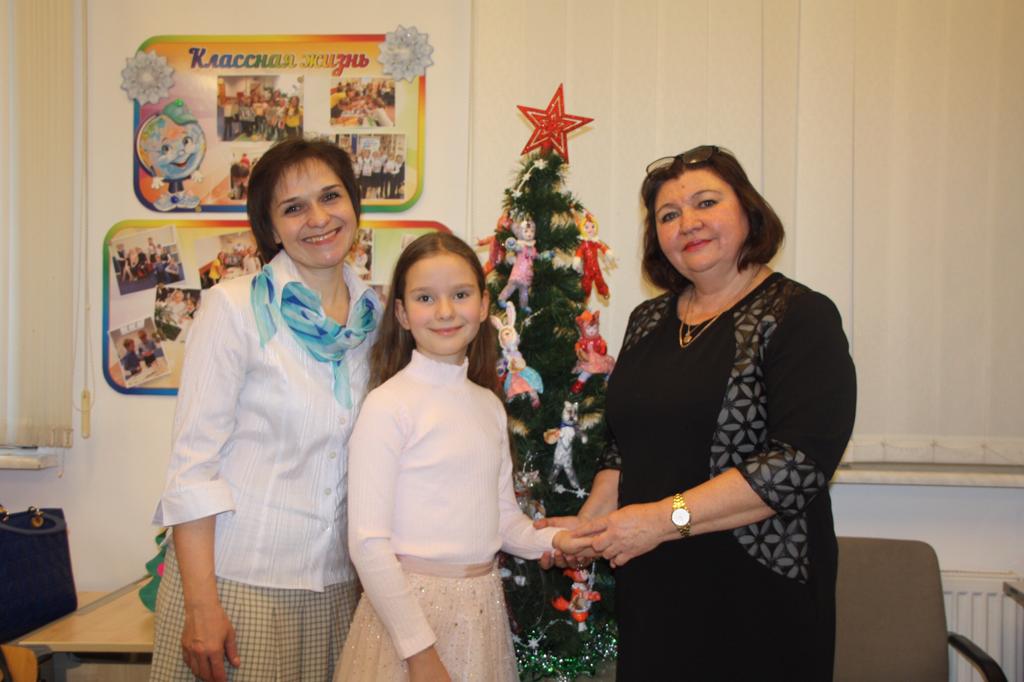 Мы почувствовали необходимость продолжать традиции, начатые нашими предками, научились своими руками создавать красоту, волшебство и дарить радость себе и людям.
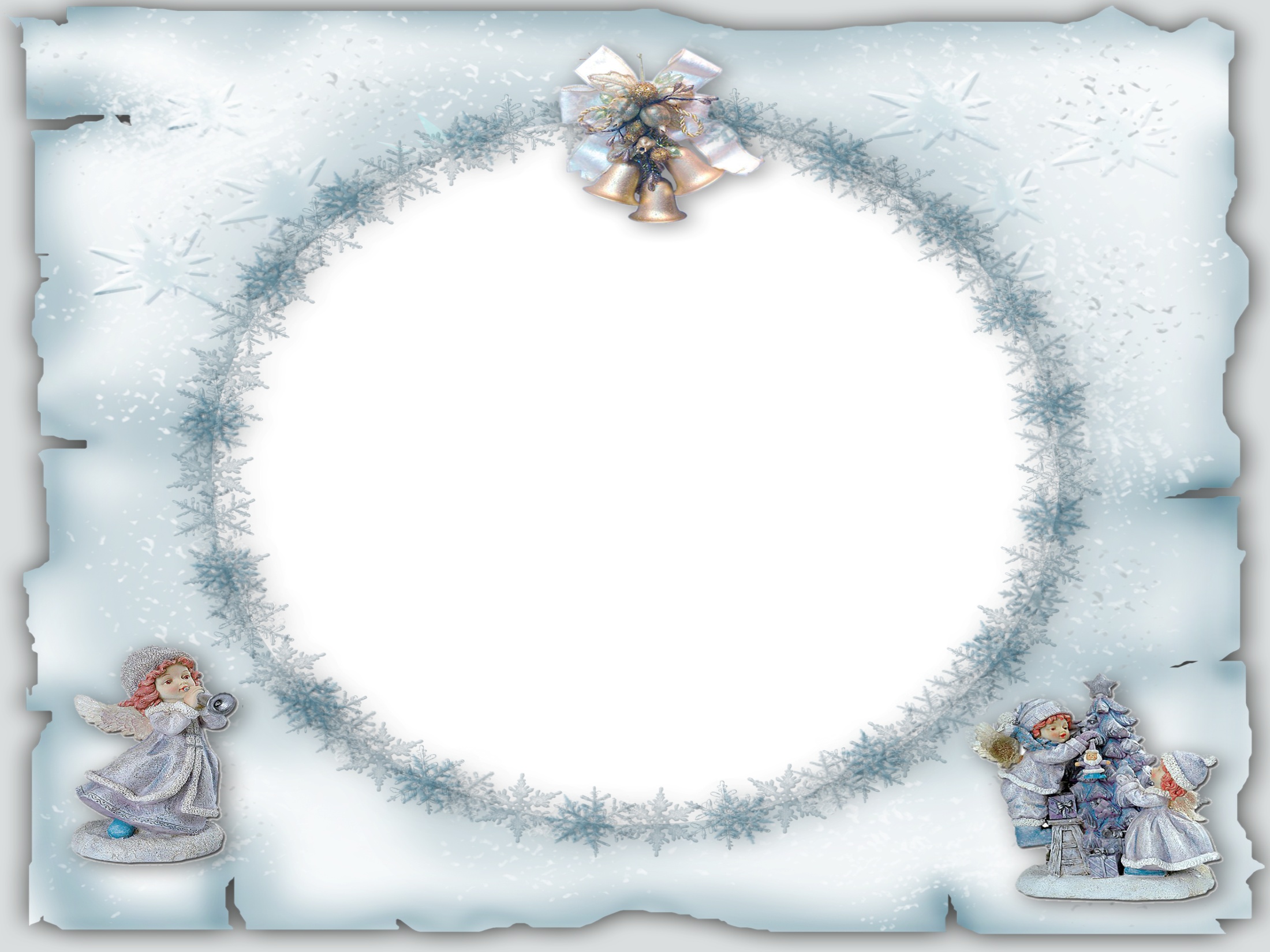 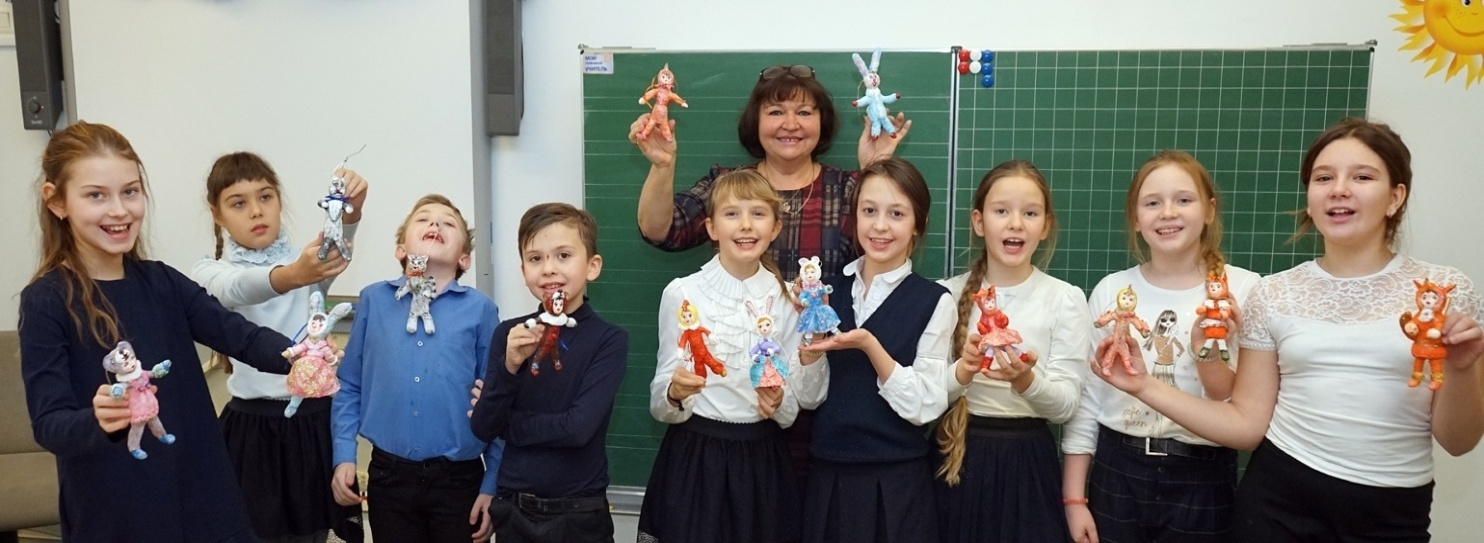 Желаем вам прикоснуться к волшебству!С любовью, Савченко Анастасия и 4 «В» класс
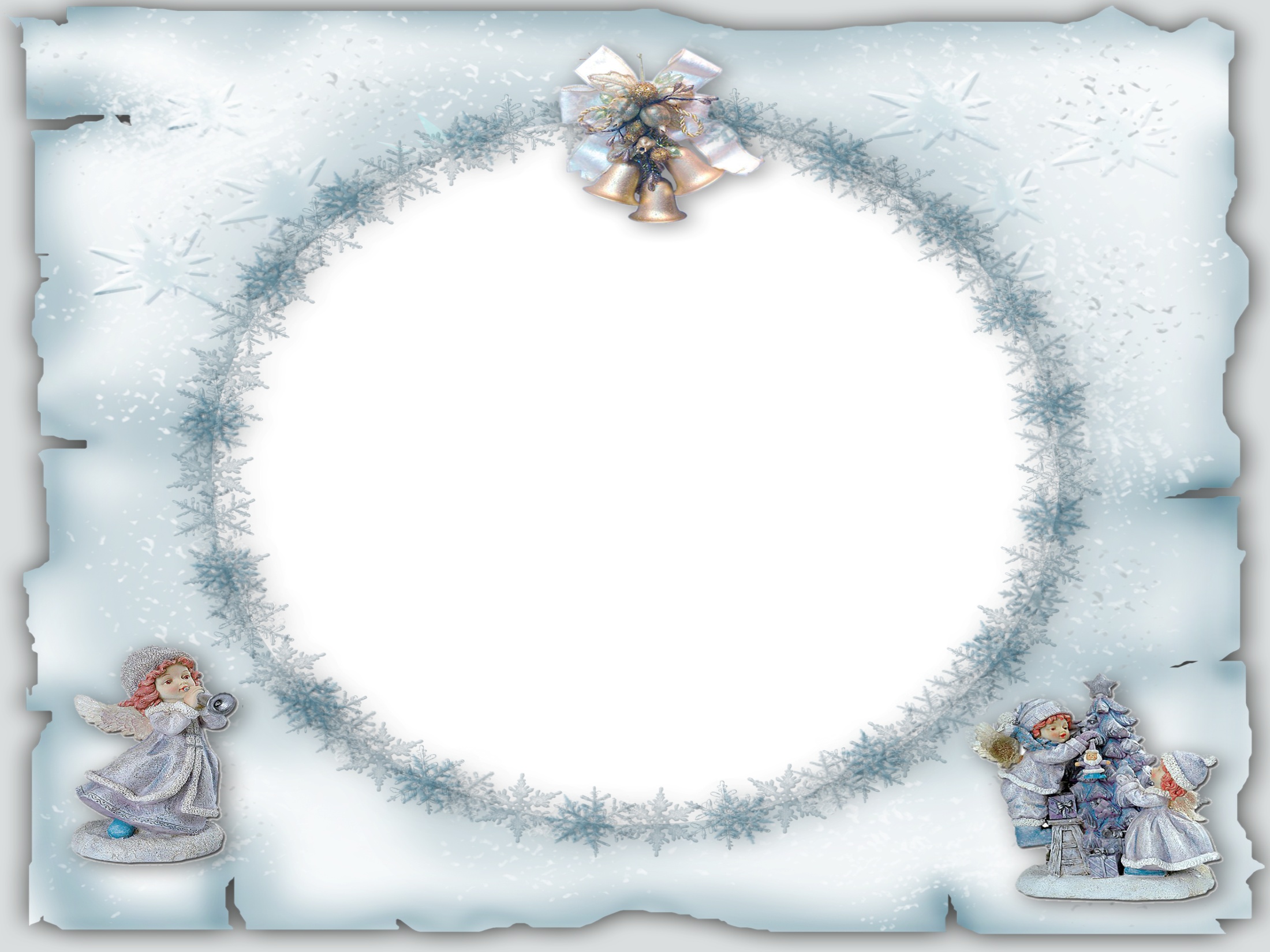 Литературатура
1. Толстой А. «Детство Никиты».М.: Школьная библиотека, 2017
2. Сальникова А. История ёлочной игрушки. М.: Новое литературное обозрение, 2011.
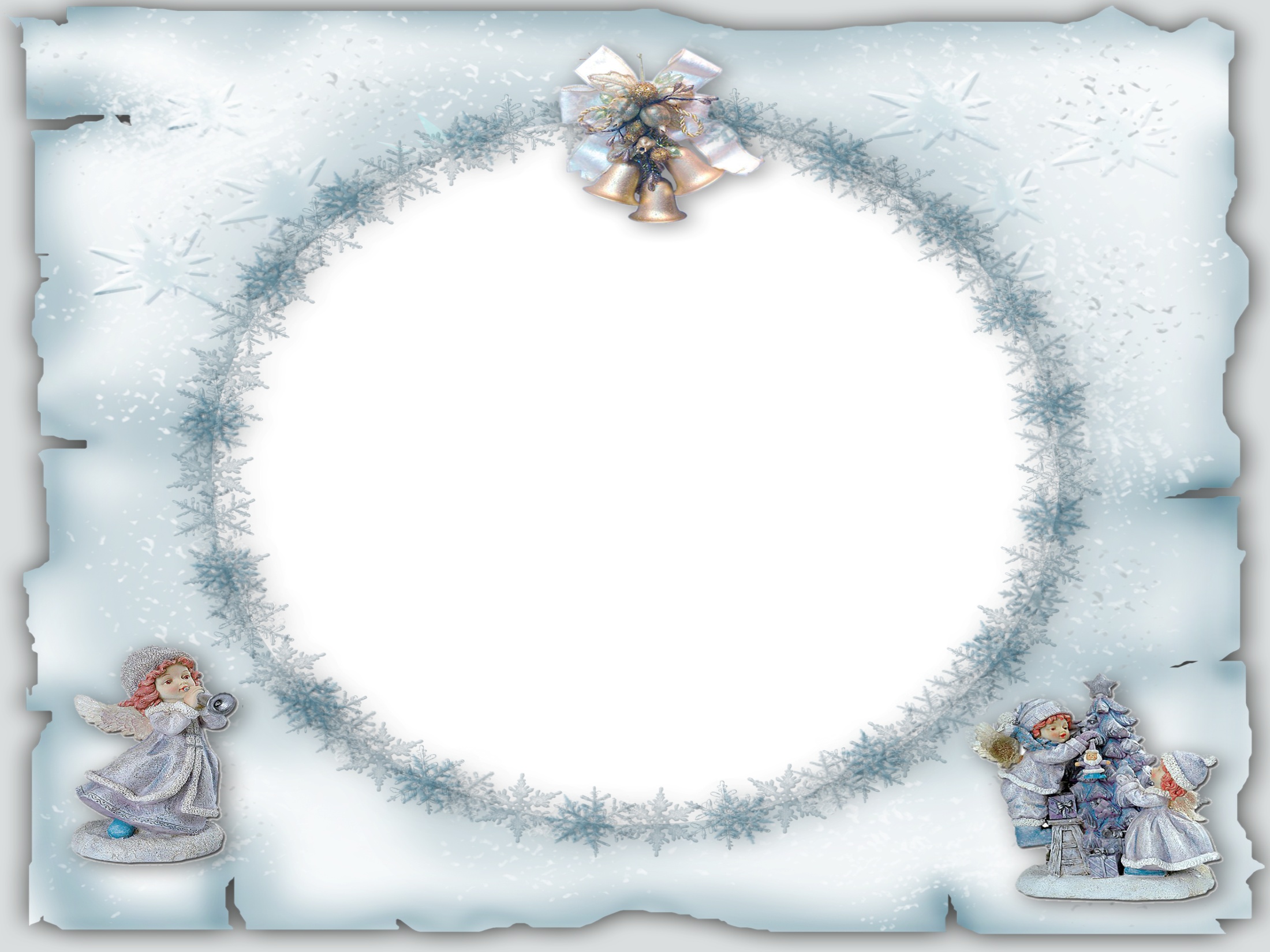 Тема проекта : «Волшебный мир ёлочной игрушки. Восстановление старинной технологии изготовления игрушки из ваты»
ОЧУ «Газпром школа»
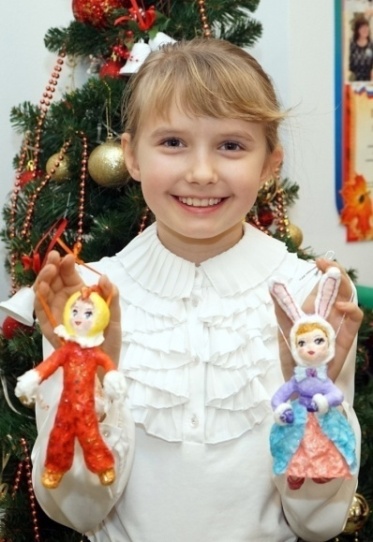 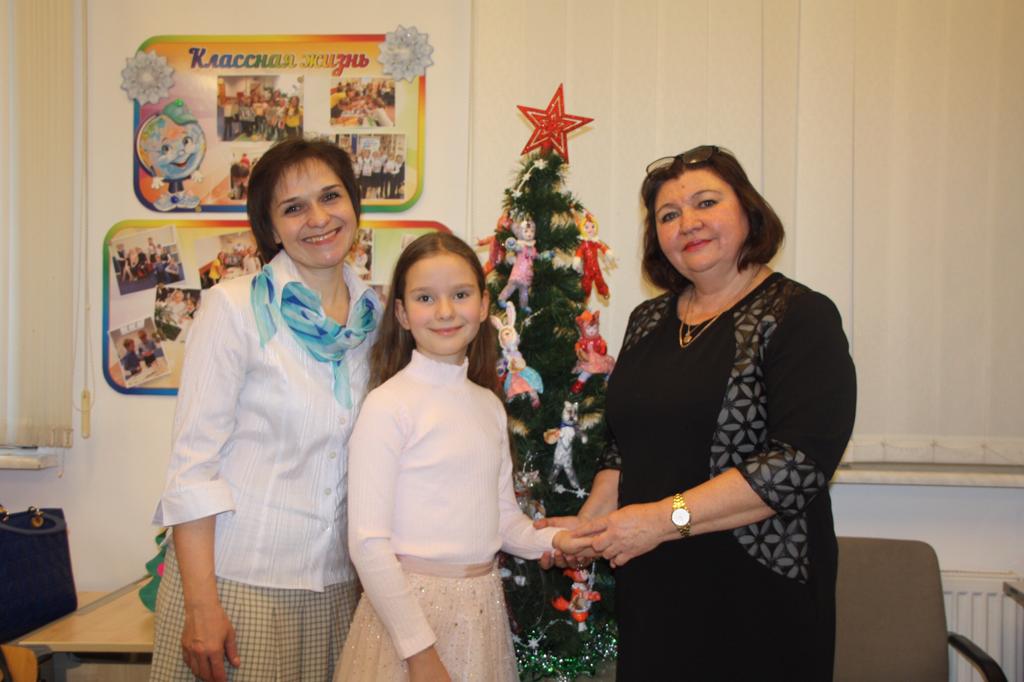 Выполнила: Савченко Анастасия и коллектив учащихся 4 «В» класса
Руководители проекта: 	     Задерака И. В.
                                                                 Аникашина И. В. 
			

Москва, 2019 год